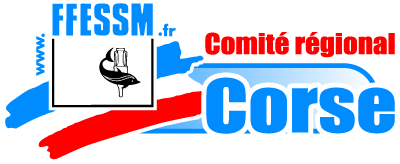 Assemblée Générale du 17 février à Corte
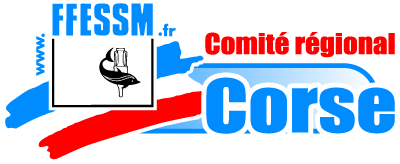 Assemblée Générale du 17 février à Corte
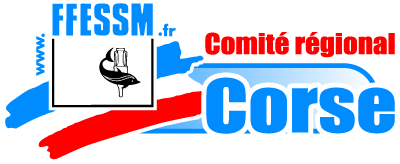 Assemblée Générale du 17 février à Corte
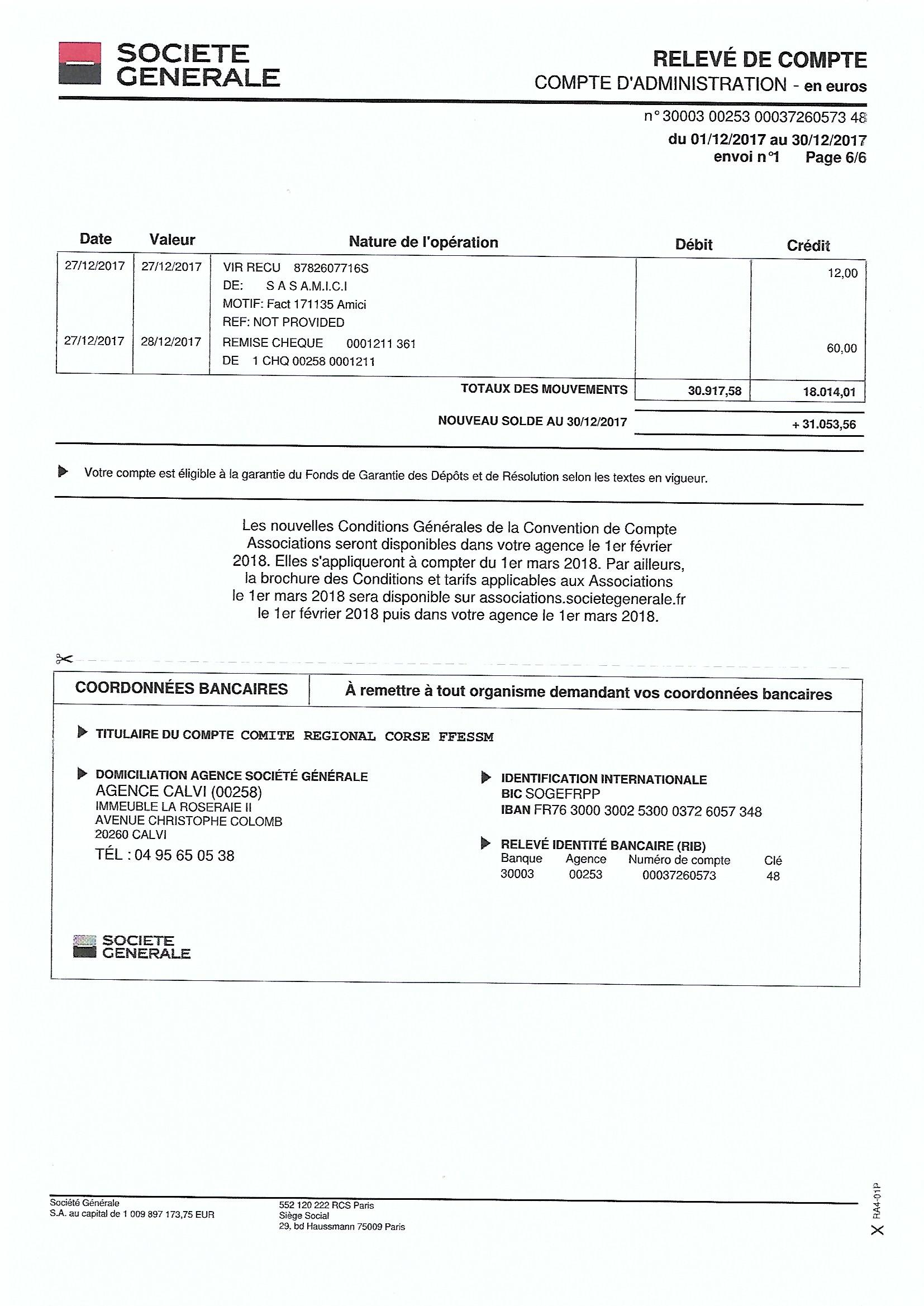 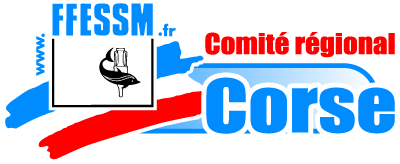 Assemblée Générale du 17 février à Corte
Règlement factures par prélèvement automatique
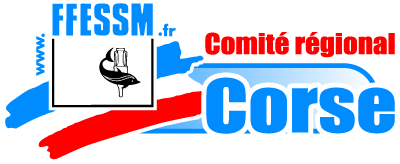 Assemblée Générale du 17 février à Corte
Avantages:
Gain financier
Gain de temps
Démarche:
Fournir le mandat de prélèvement avec un RIB
Facturation début du mois avec mention de la date de prélèvement (14 jours)
Fonctionne comme moyen de paiement depuis le 1 février
Souhait du CDR de le généraliser comme seul moyen de paiement a/c de la facture de juin